EVROPSKE INTEGRACIJE I PRAVO EU
Doc. dr. Zorančo Vasilkov
vasilkovzoranco@yahoo.com
1
Savet EU
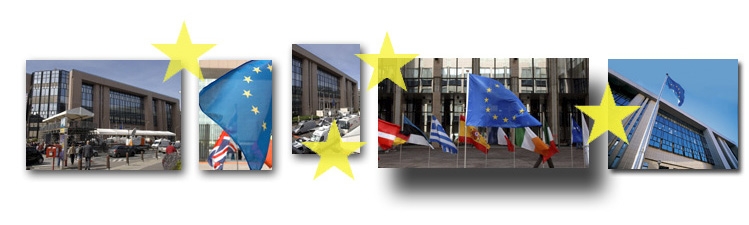 Uvodne napomene
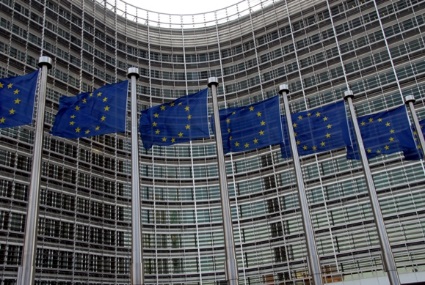 Savet EU web site: http://www.consilium.europa.eu/
Europa Portal – Council of the EU: http://europa.eu/institutions/inst/council/index_pt.htm 
Centralno zakonodavno  telo EU sastavljeno od ministara iz svake od država članica
Savet ministara EU - razvoj
Centralno zakonodavno telo sastavljeno od ministara iz svake od država clanica – zastupaju nacionalne interese država clanica 
Najdominantniji organ EU u dnevnom zakonodavnom radu EU: donosi uredbe, direktive i odluke (sekundarno zakonodavstvo) – I stub EU
U II I III stubu usvaja zajednicke stavove, zajednicke akcije, preporuke, okvirne odluke I mišljenja, zakljuške, deklaracije I rezolucije
U saodlučivanju deli svoja ovlašcenja sa EP – I stub
* * * * *
Savet funkcioniše kao jedan organ za sve tri evropske zajednice jos od 1965. kada je potpisan u Briselu Ugovor o spajanju institucija
 
Savet i Komisija su postali zajednički organi EZ

U teoriji je rašireno shvatanje da Savet deluje praktično kao jedinstveni organ još od 1958. zbog jedinstvenog sekretarijata Saveta gde su bili zastupljeni isti predstavnici država članica EEZ
Sektorska tj. funkcionalna zasedanja Saveta (poljoprivreda, finansije, industrija, saobraćaj, trgovina, itd)

Predsedavajući Saveta – svaka država članica vrši funkciju po 6 meseci po principu rotacije (1993. je odlučeno da posle predsedavanja male sledi predsedavanje velike države članice – ravnoteza delovanja EU) – do stupanja na snagu Lisabonskog Ugovora o EU

Sastancima Saveta prisustvuje predstavnik Komisije (odgovoran za oblast koju Savet konkretno razmatra, bez prava glasa)
Sastav Saveta EU
Neposredna zastupljenost država članica, čine ga resorni ministri u 10 razlicitih formacija
Sastav Saveta EU menja se u zavisnosti od pitanja koja Savet razmatra – 10 formacija Saveta:
Savet za spoljne poslove -  pretsedava Visoki predstavnik za spoljnu I bezbednosnu politiku 
Savet za opšte poslove  
Savet za ekonomska I finanasijska pitanja 
Savet za pravosuđe I unutrašnje poslove 
Savet za zaposljavanje, soc. politiku, zdravlje I zaštitu potrošača
Savet za konkurenciju (jedinstveno tržište, industriju I istrazivanje)
Savet za saobraćaj, telekomunikacije I eneregetiku
Savet za poljoprivredu I ribarstvo
Savet za zastitu životne sredine
Savet za obrazovanje, omladinu I kulturu
Ministri država clanica su ovlašćeni da preuzimaju obaveze u ime svojih vlada i deluju shodno instrukcijama svoje vlade
KOREPER
Komitet stalnih predstavnika (KOREPER) ima zadatak da pripremi rad Saveta i izvršava zadatke koje mu Savet poveri (čine ga ambasadori drzava clanica)

Uticaj KOREPER-a u proceduri donošenja odluka vrlo bitan, iako neformalne prirode – osigurava konzistentnost rada Saveta EU
 
U radu KOREPER-a učestvuju brojne radne grupe sastavljene od eksperata za odredjena pitanja, te je i postupak razmatranja predloga Komisije upucenih Savetu veoma detaljan – tehnička I politička pitanja rešavaju se pre formalnog razmatranja na sednici Saveta
U praksi predlog Komisije se najcesce razmatra u okviru neke od radnih grupa KOREPER-a, koja o tome podnosi izveštaj KOREPER-u.
Komisija često menja svoj predlog usled diskusije na sastancima radnih grupa
Generalni sekretarijat Saveta podeljen u više odeljenja pomaže  Savetu u radu;
Nadleznost Saveta EU
Centralno zakonodavno telo u institucionalnom trouglu EU – Komisija  predlaže novo EU zakonodavstvo, ali ga EP i Savet usvajaju

Objedinjene zakonodavna, izvršna i diplomatska funkcija u Savetu EU

Članovi Saveta nisu politički odgovorni nijednom drugom organu EU
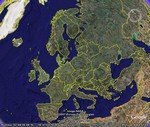 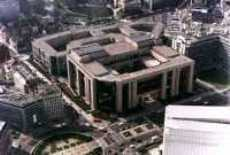 Šest funkcija:
zakonodavna (saodlučivanje sa EP ili redovna zakonodavna procedura po Ugovoru o EU iz Lisabona)

 koordinacija nacionalnih ekonomskih politika
  
zaključuje medjunarodne ugovore između EU i jedne ili više država ili medj. organizacija

odobrava EU budzet (sa Evropskim Parlamentom)

razvija ZSBP na osnovu smernica Evropskog Saveta

koordinira saradnju izmedju nacionalnih sudova i policija država članica u krivičnim stvarima
Odmeravanje glasova u Savetu
Ponderisanje (odmeravanje) - odstupanje od principa jednakog predstavljanja država članica shodno odredjenim političkim principima (male i srednje države EU su zašticene od hegemonije velikih)
Ponderacija = kod kvalifikovane večine
Posle Ugovora o EU iz Mastrihta, kada je EU brojala 12 članica, blokirajuca manjina je bila 23 glasa, dok je nakon proširenja na 15 članica, od 1995. povećana na 26 glasova
Problem ponderisanja je ostao otvoren i posle Ugovora o EU iz Amsterdama (1999) 
Istovremeno se širi polje primene kvalifikovanog odlučivanja, posebno  nakon usvajanja Ugovora iz Nice (2003)
Značaj ponderacije glasova
Ponderacija – prelama se suština funkcionisanja organa EU
Izmenjena situacija posle proširenja EU – sukob interesa srednjih i malih članica sa jedne i velikih zemalja EU, s druge strane 
Esencijalno strateško, legalisticko i političko pitanje – odslikava kompleksnost odlučivanja u Savetu i funkcionisanja EU kod kvalifikovane većine
Povecava se značaj ponderacije širenjem oblasti odlučivanja kvalifikovanom vecinom (oblasti podeljenih nadleznosti EU – obrazovanje, zdravstvo, platni promet, saobraćaj, socijalna politika, kohezija, istraživanje, zaštita životne sredine, omladina, stručno osposobljavanja itd.)
Prethodno stanje ponderacije glasova
Princip “Više stanovnistva – vise glasova” korigovan proporcijama privredne i političke snage država članica
Do 1. maja 2004. (15 članica EU): Nemacka, Francuska, Britanija I Italija (po 10); Spanija (8); Belgija, Grcka, Holandija, Portugal (5); Austrija, Švedska (4); Danska, Irska, Finska (3); Luksemburg (2) – Total 87, kval. većina 62 glasa za predlog Komisije; u ostalim slucajevima potrebno da ova 62 glasa potiću od najmanje 10 drzava clanica 
Od 1. maja 2004. do kraja oktobra 2004. – prelazni aranžmani za izmenu ponderacije – 25 clanica
Od 1. novembra 2004. (25 članica EU) :
Nemacka, Francuska, Britanija i Italija (po 29); Spanija i Poljska (po 27); Holandija (13); Belgija, Ceska, Grcka, Madjarska i Portugal (po 12); Austrija i Svedska (po 10); Danska, Irska, Litvanija, Slovacka I Finska (po 7); Kipar, Estonija, Latvija, Luksemburg I Slovenija (po 4) i Malta (3) – ukupno 321 glas.
Savet EU i Lisabonski Ugovor o EU
U Savetu EU bi trebalo da postoji ravnoteža između pojedinačnih interesa država članica i interesa Unije.
Od 2014. godine, uvodi se novo pravilo dvostruke kvalifikovane većine za glasanje u Savetu EU na predlog Komisije: odluka se može doneti samo ukoliko se za nju izjasni 55 % predstavnika zemalja članica, koji istovremeno predstavljaju 65 % ukupnog stanovništva EU. 
Blokirajuća  manjina  mora  obuhvatiti  najmanje  četiri  člana  Saveta, koji  predstavljaju  više  od  35%  stanovništva  država  članica a u protivnom se smatra da je postignuta kvalifikovana većina.
 Ako Savet ne postupa na predlog Кomisije ili visokog predstavnika Unije za spoljne poslove i bezbednosnu politiku, kvalifikovana većina se određuje kao najmanje 72% članova Saveta koji predstavljaju države članice koje obuhvataju najmanje 65% stanovništva Unije.
Predsedavanje Savetom EU (po Lisabonskom ugovoru)
Predsedavanje Savetom EU osim Saveta spoljnih poslova, najizmenično preuzimaju države članice svakih 6 meseci (trenutno predsedava Francuska u junu preuzima predsedavanje Češka)
S obzirom na brze promene svako predsedavanje se zasniva na planu rada sa sledeće dve predsedavajuće države tako da pokriva period od 18 meseci (timsko predsedništvo)
Predsedništvo je pre svega odgovorno za opštu koordinaciju i usmeravanje rada Saveta EU
Zemlja koja predsedava Savetom EU saziva sve sednice i utvrđuje dnevni red – posebna odgovornost za postizanje politickih kompromisa i pokretanje odlucivanja o znacajnim zakonodavnim predlozima
Predsedavanje je važno u političkom smislu jer država koja predsedava ima značajniju ulogu na svetskoj sceni što omogućava i malim državama da ostave trag  u evropskoj politici i predstvljaju Uniju na svetskim forumima
HVALA NA PAŽNJI!!!
PITANJA?